BAB 1  
Latar Belakang Penelitian: Mencari Gap Permasalahan dan menghindari Common False
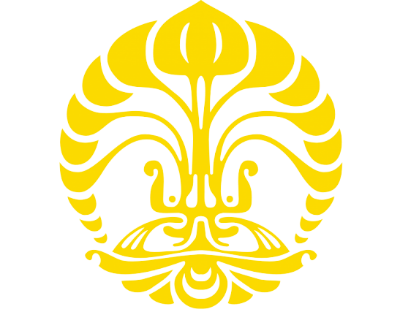 Aria Kekalih
MASSIVE OPEN ONLINE COURSES (MOOCs)
Menyusun kerangka protokol penelitian
1. Judul
2. Pendahuluan (Bab 1):
3. Tinjauan pustaka (Bab 2)
	(+ kerangka teori dan kerangka konsep)
4. Metode (Bab 3)
5. Lampiran 
6. Daftar pustaka
[Speaker Notes: Pendahuluan terdiri dari 
Latar belakang
Rumusan masalah
Pertanyaan penelitian 
Hipotesis (bila analitik)
Tujuan penelitian
Manfaat]
Bab 1. Pendahuluan
Latar belakang
Rumusan masalah
Pertanyaan penelitian 
Hipotesis (bila analitik)
Tujuan penelitian
Manfaat
[Speaker Notes: Mulai Tugas 1]
Bagaimana membuat latar belakang proposal penelitian yang baik
Spektrum masalah penelitian 
Mencari gap masalah kesehatan di level deskriptif, analitik observasional dan eksperimental
Melakukan penelusuran literatur untuk mendapatkan referensi pendukung terkini
Spektrum masalah penelitian
[Speaker Notes: Koreksi Hasil Tugas 1]
Spektrum masalah penelitian
[Speaker Notes: Koreksi Hasil Tugas 1]
COMMON FALSE dalam latar belakang penelitian
[Speaker Notes: Mulai tugas 2]
Spektrum masalah penelitian
[Speaker Notes: Koreksi Hasil Tugas 1]
COMMON FALSE dalam latar belakang penelitian
[Speaker Notes: Mulai tugas 2]
Spektrum masalah penelitian
[Speaker Notes: Koreksi Hasil Tugas 1]
COMMON FALSE dalam latar belakang penelitian
[Speaker Notes: Mulai tugas 2]
TAKE HOME MESSAGE
INGAT Spektrum masalah penelitian  cari gap masalah kesehatan di level deskriptif, analitik observasional dan eksperimental
HINDARI common false dan lakukan penelusuran literatur untuk mengetahui posisi perkembangan ilmu pengetahuan terkini di masalah tersebut 
NEXT: Tips penelusuran literatur yang EFEKTIF
TERIMA KASIH